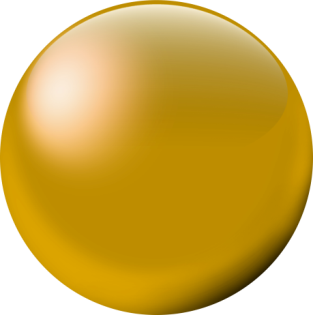 Объёмная фигура «шар»
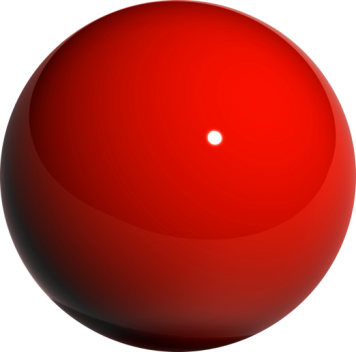 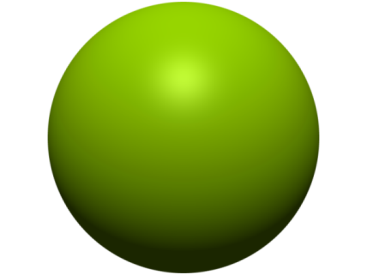 Шар
Вновь беремся мы за дело,Изучаем снова тело:Может мячиком он статьИ немного полетать.Очень круглый, не овал.Догадался? Это…
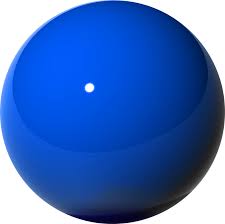 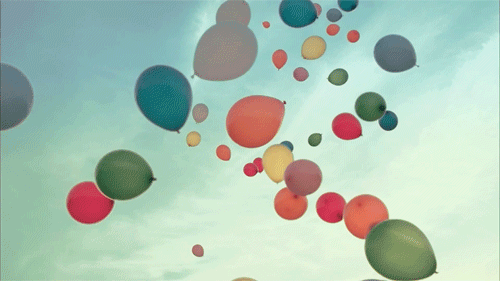 Круглый, гладкий, как арбуз… Цвет — любой, на разный вкус. Коль отпустишь с поводка, Улетит за облака
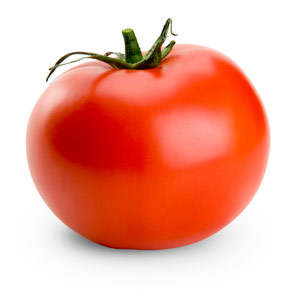 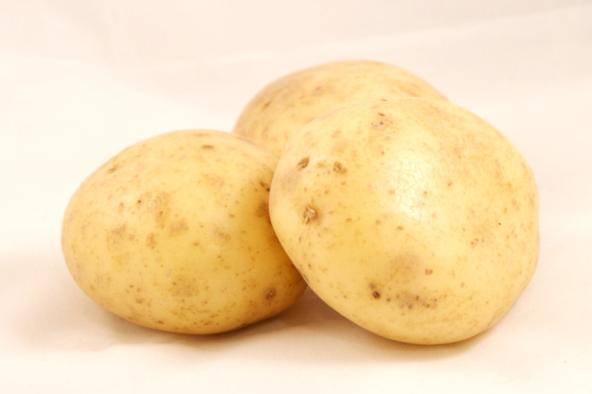 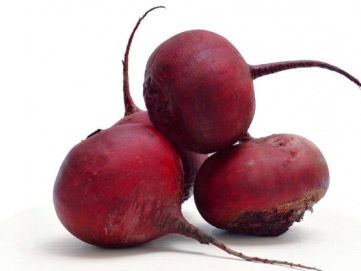 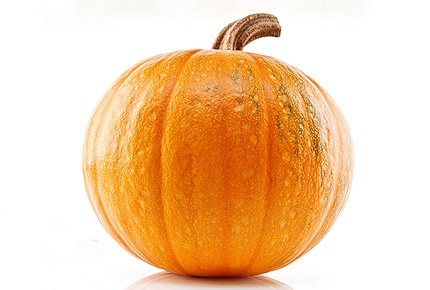 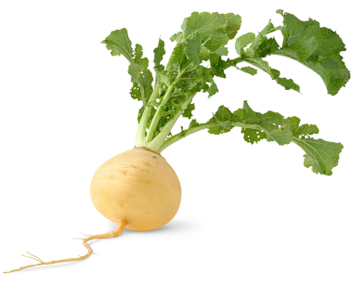 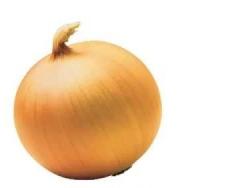 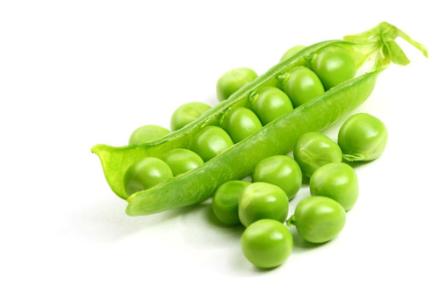 Как на нашей грядке Выросли загадки 
Сочные да крупные, Вот такие круглые. 
Летом вырастают, К осени созревают.
 Какие овощи похожие на шар ты знаешь?Назови.
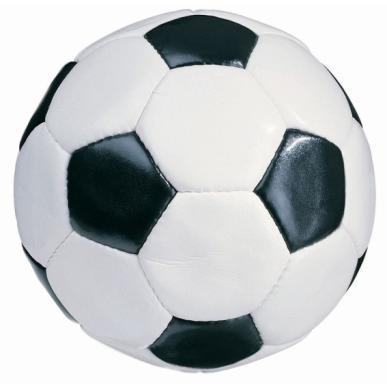 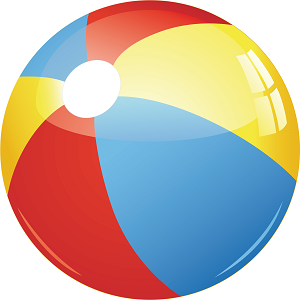 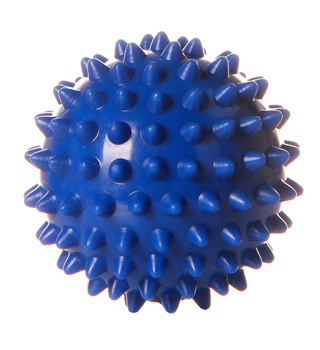 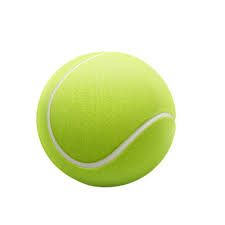 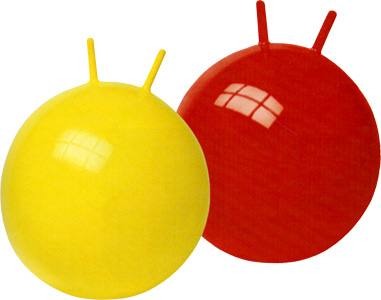 Круглый, гладкий, без углов,Целый день скакать готов?
Что это?
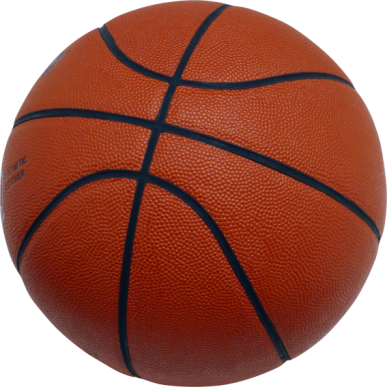 Игра «круг-шар»Посмотри внимательно на предметы. Назови, что похоже на круг, а что на шар
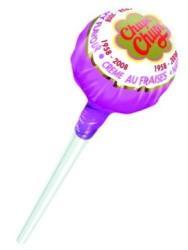 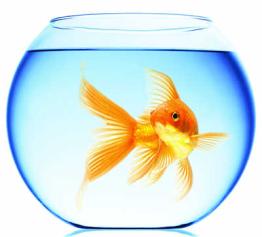 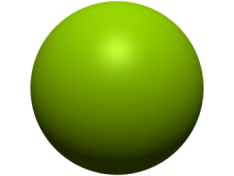 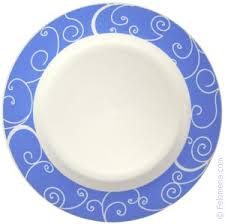 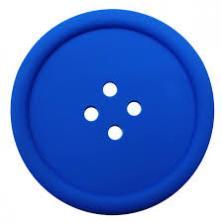 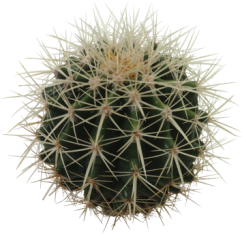 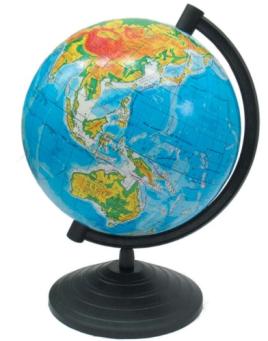 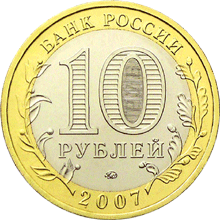 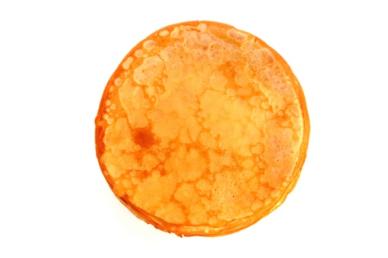 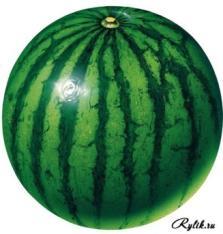 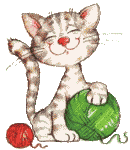 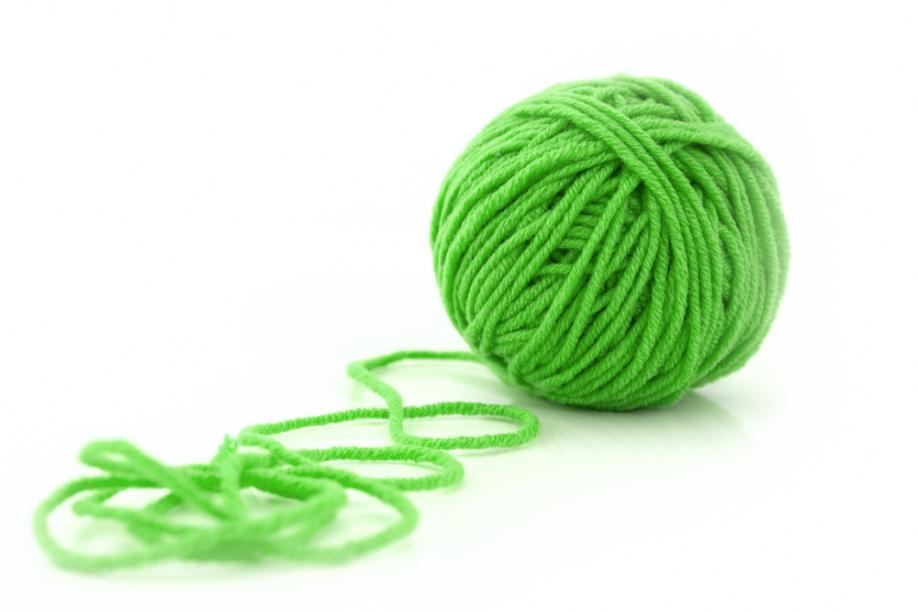 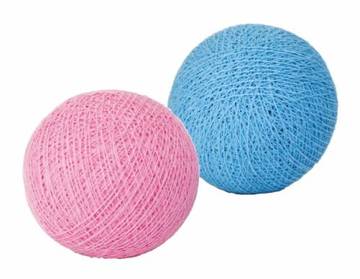 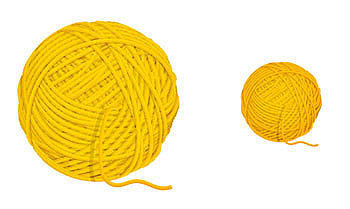 Отгадай загадку.
Я пушистый, мягкий, круглый,Есть и хвост, но я не кот,Часто прыгаю упруго,Покачусь — и под комод. (клубок)
Возьми листок и разноцветные карандаши. Нарисуй клубки с нитками большие и маленькие.
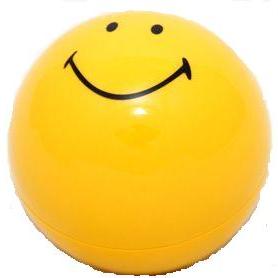 Спасибо за внимание